TÝDEN 13
CFF IV
‹#›
Family history - RODINA
Co znamená rodina?
Kdo je v rodině?







slova: rodina - rodiče - porod - narodit se
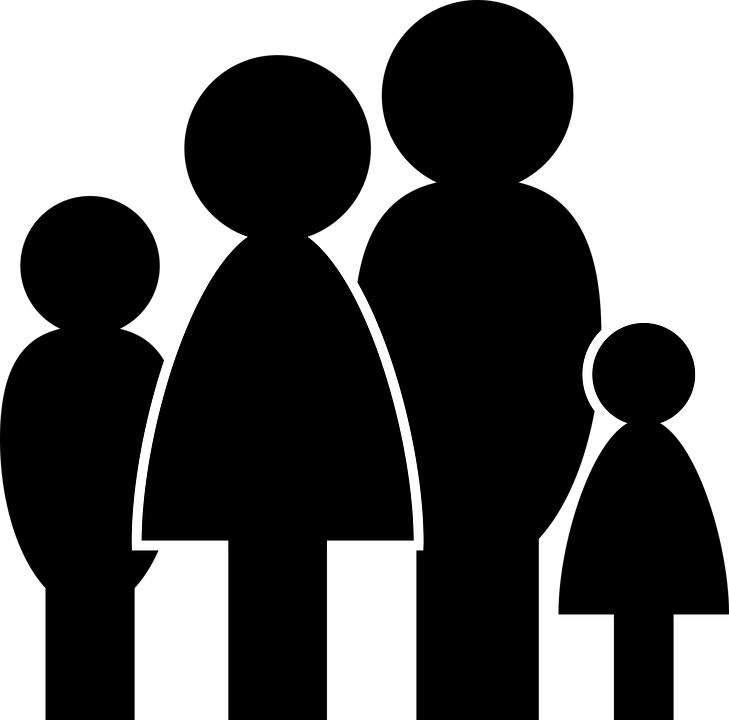 RODINA - vocabulary
otec (tatínek) + matka (maminka) = RODIČE

syn + dcera = DĚTI

bratr + sestra = SOUROZENCI
(brácha + ségra - coll.)

dědeček + babička = PRARODIČE 

PŘÍBUZNÝ = relative
RODINA
Rodinný stav:
svobodný/svobodná
ženatý (M)/vdaná (F)
rozvedený/á
vdovec (M)/vdova (F)
Family history - OTÁZKY (strana 121)
Žijí vaši rodiče?
Jsou rodiče zdrávi?
Na jaké nemoci rodiče zemřeli?/Na co rodiče zemřeli?
Kolik máte sourozenců?
Na co zemřel váš bratr? Kdy?
Máte děti?
Syny nebo dcery?
Kolik jim je let?/Jak jsou staří?
Jsou zdraví?
Léčí se s nějakou chorobou?
Má někdo v rodině nemoci jako cukrovka, vysoký tlak, rakovina …?
Žijí vaši prarodiče? 
*žít = to live (žiju, žiješ, žije …)
*zemřít = to die (past: zemřel), zemřít NA + accusative (to die of)